Ophthalmology in Malawi
DR JOSEPH MSOSA
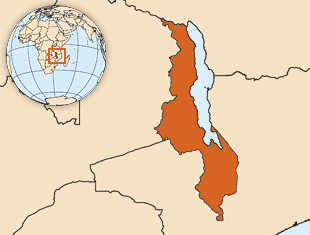 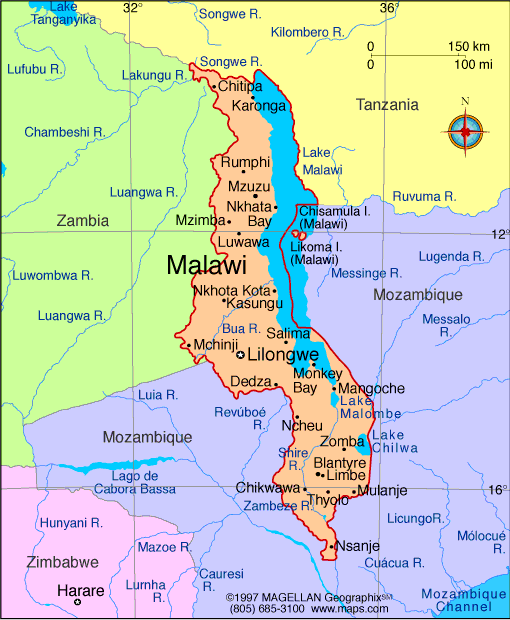 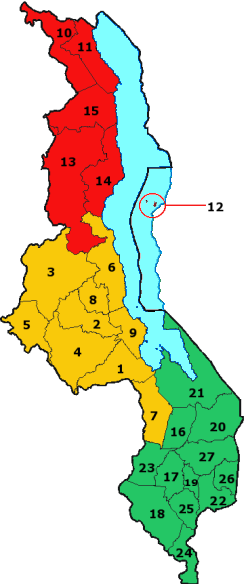 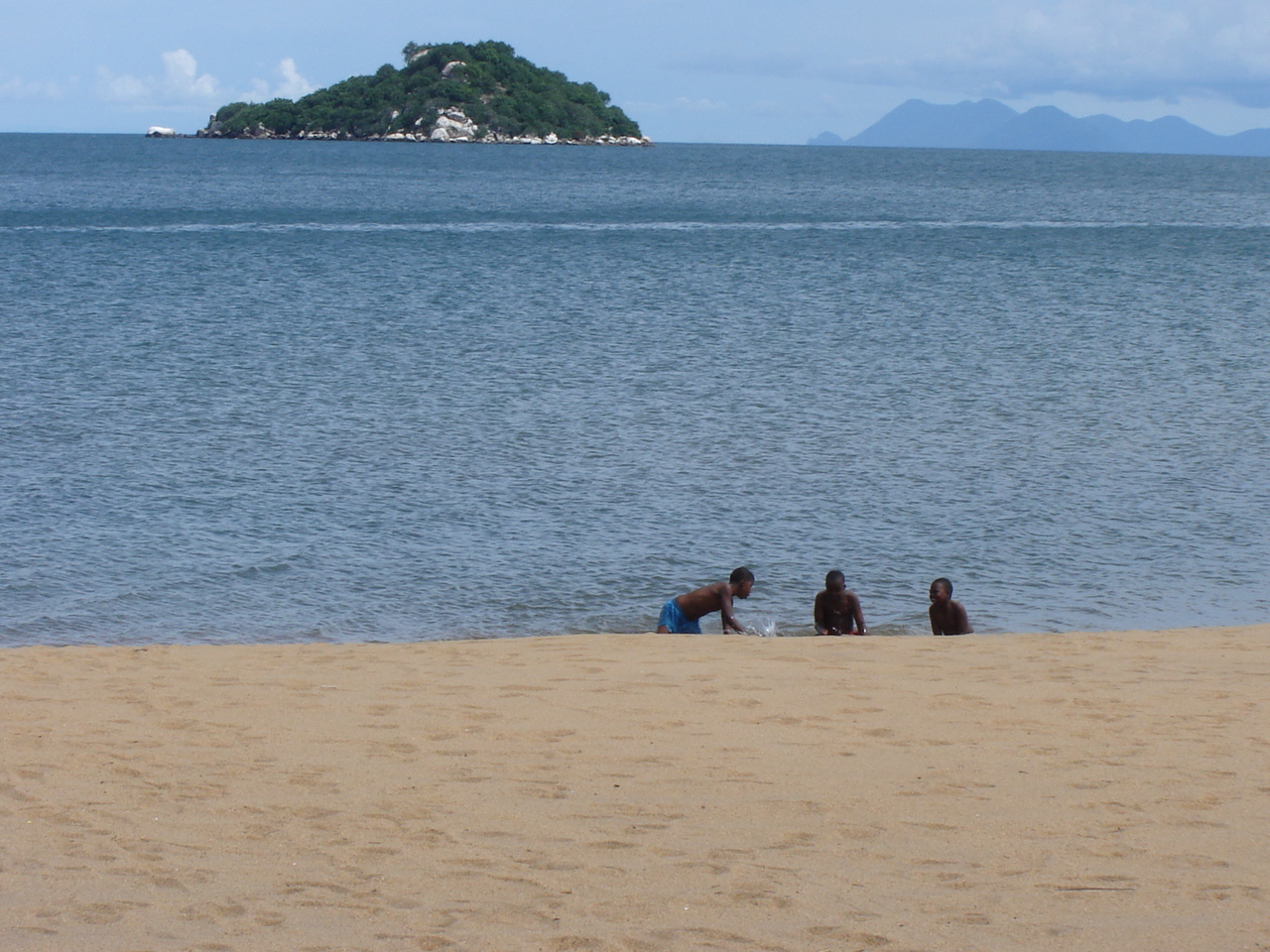 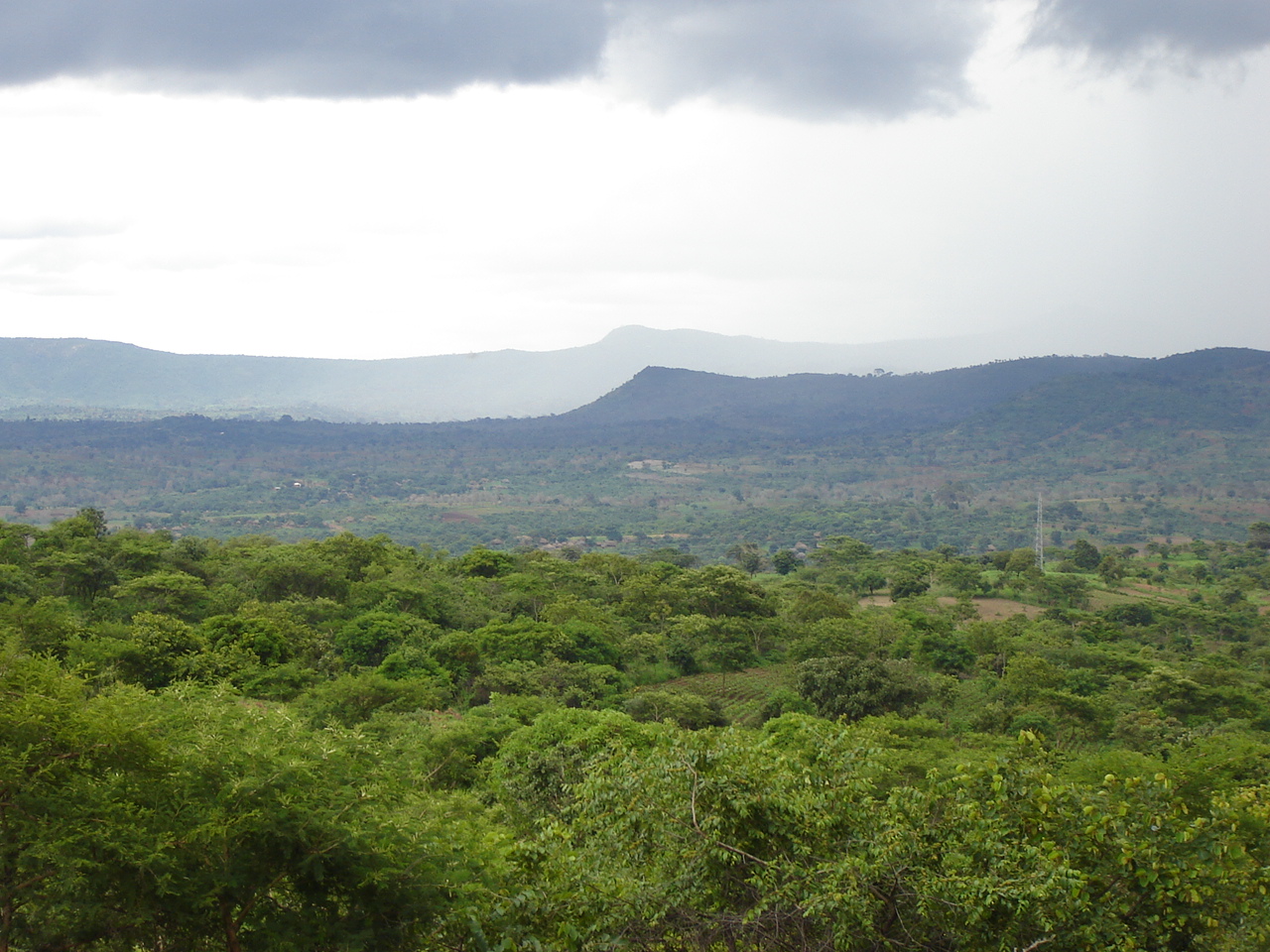 MALAWI
Population :15,900,000
Gross national income per capita: 730
Life expectancy at birth m/f (years,2012): 58/60
Infant mortality rate: 40.1 deaths/1,000 live births
Health Staffing
2 Physicians per 10,000 population 

4 Nurses and midwives per 10,000 population.

  8 Ophthalmologists
LIONS SIGHTFIRST EYE UNIT: KCH
Central Region
Referral Hospital in Central Region

Catchment Population: 5,510,195 (2008 census) 

Area: 35,592 km2 (13,742 sq mi)

Two Ophthalmologists
DISEASE BURDEN
CATARACT 50%
TRACHOMA 15%
GLAUCOMA 15%
CHILDHOOD BLINDNESS
REFRACTIVE ERROR
DIABETES
PRP
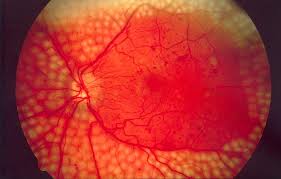 SITUATIONAL ANALYSIS
SITUATIONAL ANALYSIS
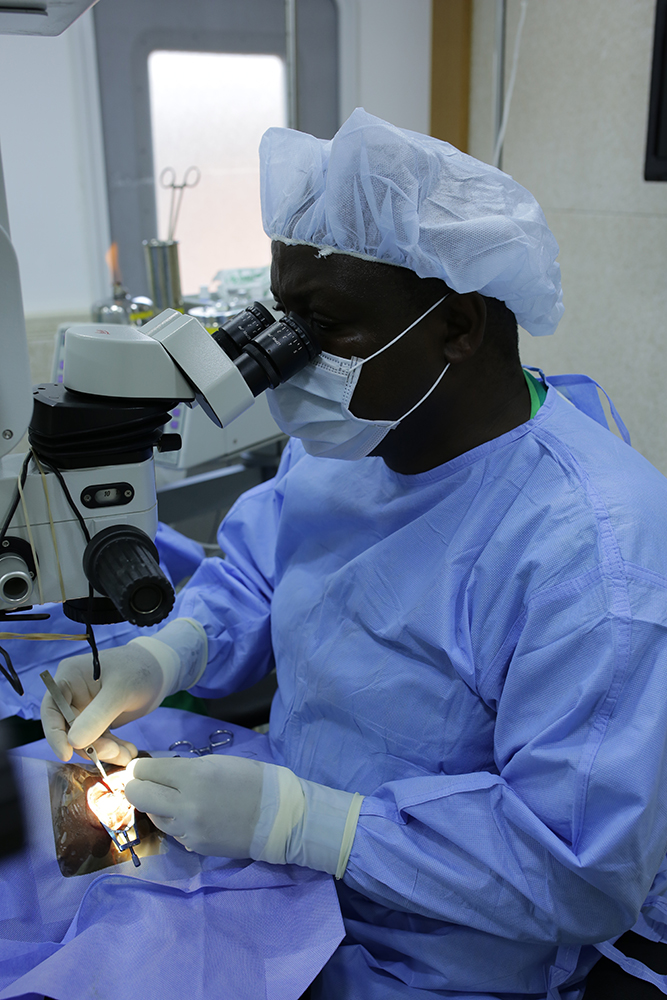 EQUIPMENT
EQUIPMENT
EQUIPMENT
EQUIPMENT
LOW VISION
LOW VISION
CHALLENGES
No Data base for diabetic retinopathy
No screening program
No Fundus camera/ OCT/ fluorescein angiography
Erratic supply of surgical consumables for VR
WAY FARWARD
Establish and Manage a diabetic retinopathy screening program

 Through the LINK: LILONGWE- EDINBURGH/FIFE 

Funded by Queen Elizabeth Diamond Jubilee trust Fund
Plan
Create data base for diabetic retinopathy
Start a diabetic screening program- Start with patients in the diabetic clinic
Train Ophthalmic Technicians( OCO) and Optometrists in screening, grading and Fundus photography using FIFE camera
Train Ophthalmic technicians/Optometrist to do PRP
Increase Laser sessions to twice a week
THANK YOU